I Foro Redes de Campus
GGTT
Madrid, Junio 2015
Participación y sugerencias
Disposición y preparación
Contexto (sala)
Micrófonos ambiente
Formato en 2 días
Gestión del tiempo
Densidad de contenidos
[Speaker Notes: Se recogen comentarios y sugerencias de los participantes en cuando a logística y preparación del Foro, aspectos que se intentaron cuidar al máximo detalle.
Por un lado es muy importante la disposición de los asistentes y la preparación del evento para que sea muy participativo, dinámico y de interés para el público. 

Así mismo y según los comentarios recibidos, la sala favoreció dicha participación. (Esto no depende de RedIRIS sino de la Institución que aloja el evento)

Utilizar micrófonos ambiente para fomentar la participación en lugar del típico micrófono que se va cambiando de mano (no depende de RedIRIS)

Acerca de la gestión del tiempo, quizás controlar las ponencias para dejar más tiempo al debate. Formato de charlas MUY cortas “menos 20 minutos” para fomentar DEBATE.

Rebajar un poco la densidad de contenidos. En cualquier caso y al ser el primer Foro, se buscó un abanico de contenidos muy amplio, de cara a detectar los temas de preocupación y más interés de las instituciones]
Temas planteados
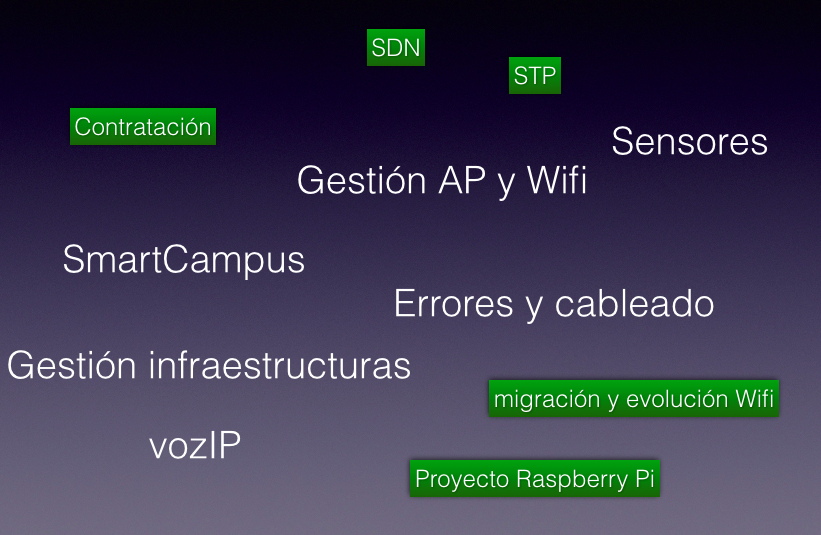 [Speaker Notes: Se planteó el foro englobado en tres bloques: infraestructuras (incluyendo problemas asociados al rendimiento), monitorización y control y contratación. De ellos, los temas en concreto que se trataron fueron los indicados arriba.

Respecto a monitorización y control se explicaron diversas soluciones que emplean los centros e instituciones en cuanto a gestión de infraestructuras; es un tema que parece bastante trabajado y sin inquietudes relevantes.

Respecto al bloque de infraestructuras, resultaron de especial interés el tratamiento, problemas y soluciones relacionadas con el STP, así como migración a otras tecnologías como MSTP. Por otro lado, la migración de infraestructuras WiFi y la gestión de dichas infraestructuras generaron un interesante debate entre los asistentes.

Respecto al tema de sensores, se describió la solución de la red de campus de Doñana, con miles de ellos desplegados para el control de la reserva natural, hilando el uso y la generalización masiva de dichos sensores en proyectos de SmartCampus. 

El control del rendimiento en la gestión de las infraestructuras es necesario. Para ello, se analizó el impacto del cableado en la generación de errores. 

Tomas de Miguel explico el estado del proyecto de VozIP de RedIRIS, por ahora no es posible su despliegue.

Los temas que mas interés despertaron fueron los relacionados con la implantación del SDN en las infraestructuras de redes de campus, lo que se ha mencionado respecto al STP, la migración de infraestructuras WiFi, los temas relacionados con la contratación y el proyecto encabezado por la Universidad de León de utilizar las Raspberry Pi con una imagen a medida para controlar el rendimiento de las infraestructuras WiFi, poniendo en común los resultados en un repositorio.

Respecto a contratación y entrando al detalle, se recalcó la dificultad de obtener presupuesto para la infraestructura IT en general de una red de campus. Una opción es la de incluir este presupuesto como recurrente, tipo mantenimiento de edificios. El problema de esta idea es que el ciclo de renovación de infraestructuras es bastante corto, lo que implica un coste recurrente muy elevado, difícilmente entendible por gestores.]
Evolución y propuestas
Grupo de trabajo proyecto Raspberry Pi (MoniWiFi)
Backup cruzado entre instituciones (Almacenamiento)
Compendium infraestructuras Redes de Campus
Facilitar despliegue de servicios/infraestructuras
Sesiones BoF sobre WiFi y STP
¿Periodicidad?
¿Seguimiento?
Generación de ‘buenas prácticas’
Continuidad del Foro
Mediante temas mas específicos
¿Misma dinámica?
¿Participación remota?
[Speaker Notes: Después del análisis que hemos realizado las conclusiones que sacamos son las expuestas.
Se ha creado un grupo de trabajo: MoniWiFi (Fco Pérez Laorden de UNLEON)

Se plantearon otros temas:
-backup cruzado (almacenamiento) entre instituciones ¿intereses? ¿alguien que lo liderre?
-Compendium (elaboración de la lista/panel/cuadro de honor de servicios a considerar)
   Referencias: http://www.geant.net/Network/Campus-Best-Practice/Pages/Home.aspx

¿Alguien interesado en liderar alguno de esos temas?

-Sesiones BoF (Birds of Feather) 

En cuanto a la continuidad:
-plantear las 3 cuestiones y pedir feedback a los asistentes]
Queremos oír vuestra opinión
http://www.rediris.es/difusion/eventos/frc2015/programa/
[Speaker Notes: URL del I Foro de Redes de Campus con toda la temática tratada y las ponencias.

¿Preguntas, inquietudes, dudas, intereses?]